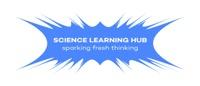 TAKING ACTION FOR CONSERVATION
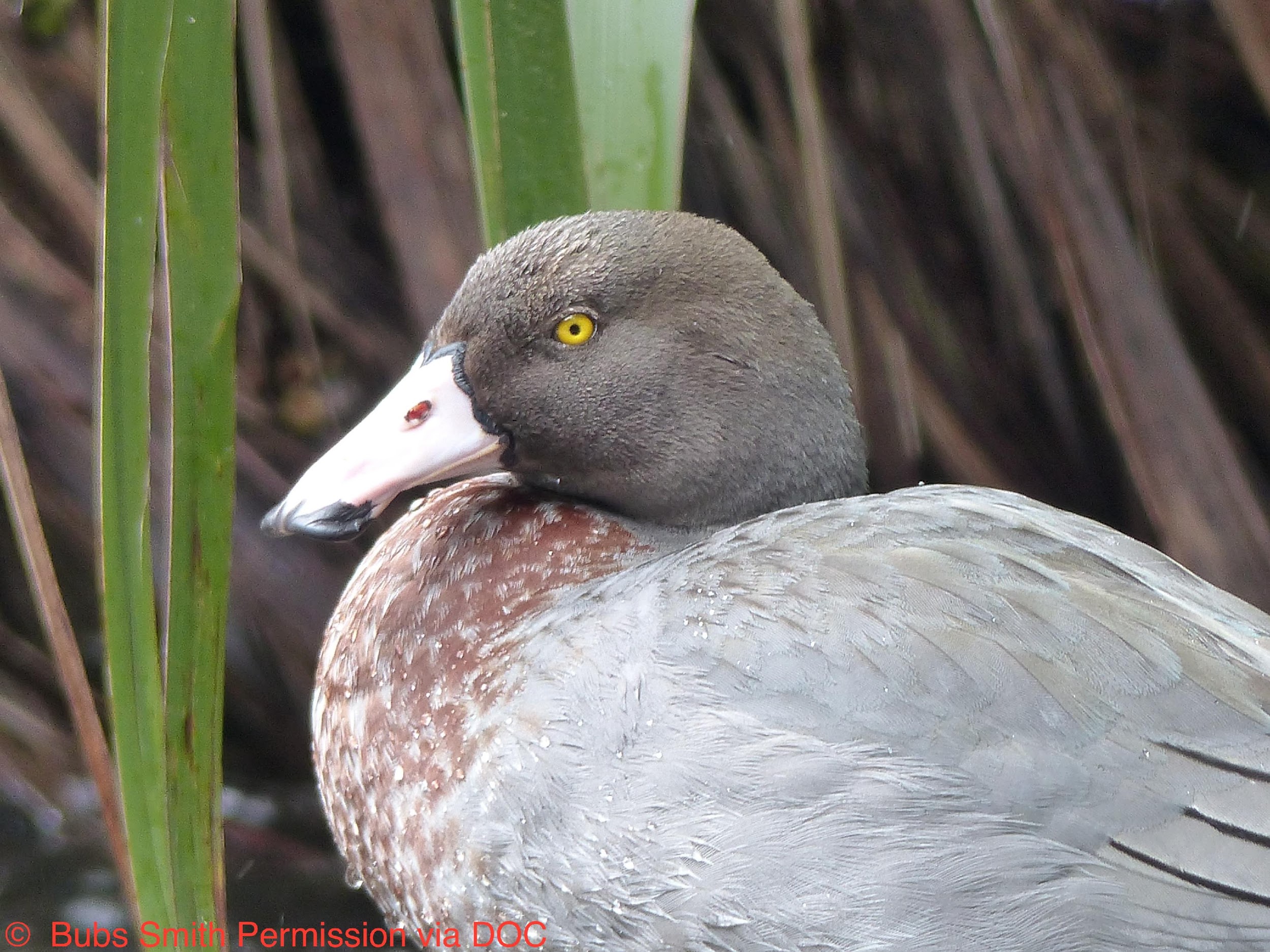 With 
Lynnette Rogers 
and 
Andrea Soanes

22 June 2017
4pm
Photo by Bubs Smith
[Speaker Notes: Introduction and welcome.]
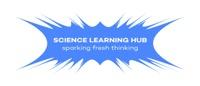 TAKING ACTION FOR CONSERVATION
Purposes of this webinar
To support you to: 
enhance your students’ understanding about whio
engage your students in conservation inquiry 
build your students’ action competence – planning and taking appropriate conservation action
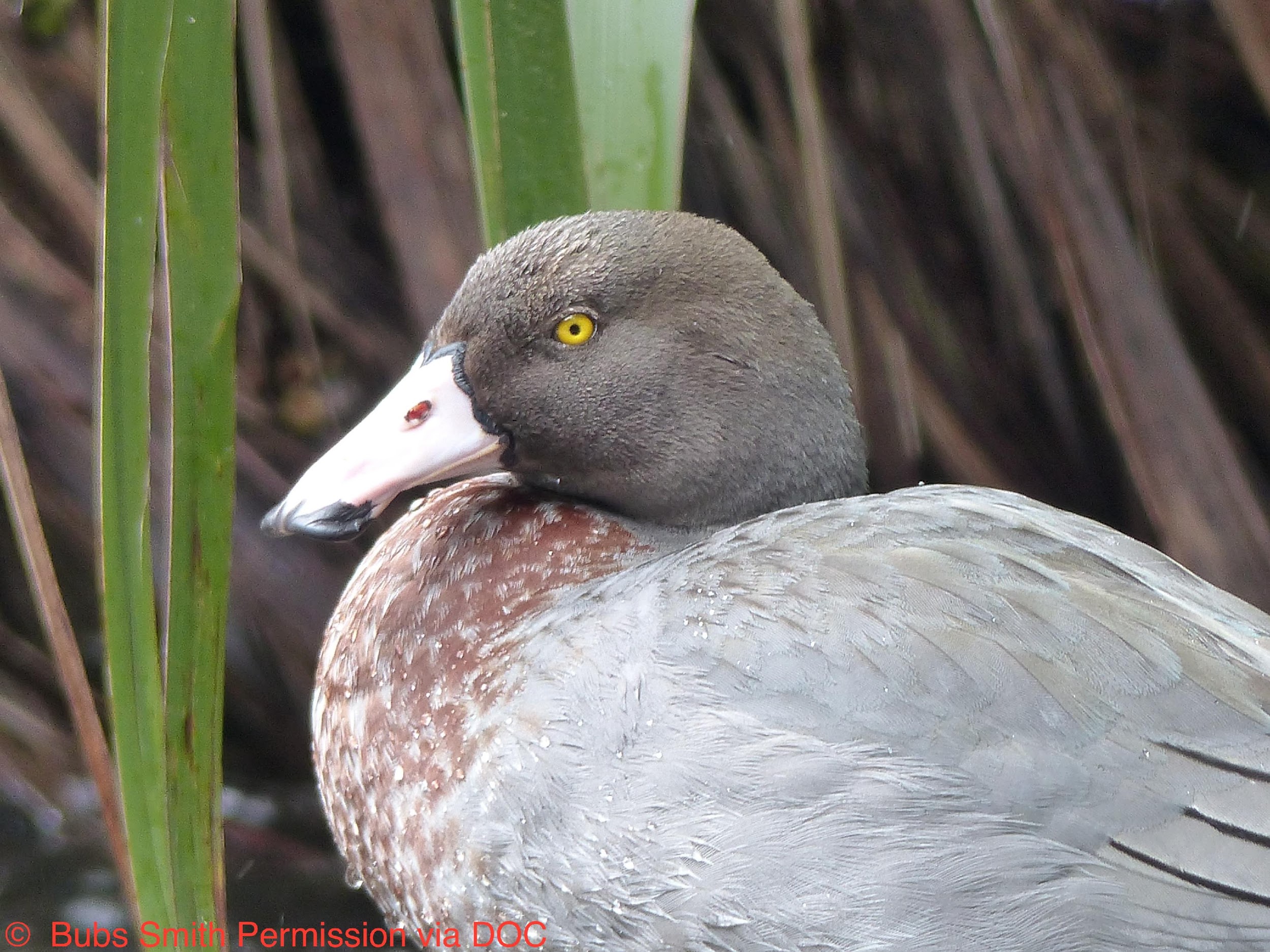 DOC
Photo by Bubs Smith
[Speaker Notes: Shanthie Walker was unable to join us for this session and Andrea Soanes has joined instead.]
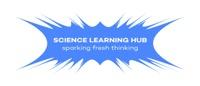 ENVIRONMENTAL EDUCATION FOR SUSTAINABILITY AND CONSERVATION
Having experiences that lead to taking action for the environment allows:
learning to be relevant and meaningful – in context
students to build the confidence to make a difference in their world
students to explore values, perspectives and connections within their community.
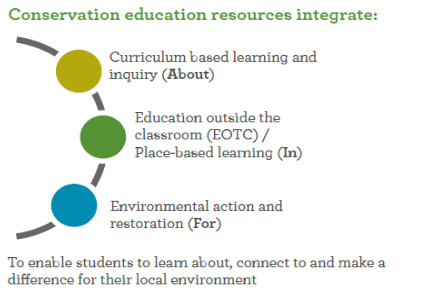 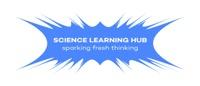 SOME EXAMPLES OF STUDENT ACTION
BUILDING A WĒTĀ HOUSE
RECOMMENDING OR SUBMITTING IDEAS
MAKING A GARDEN
MAKING A MURAL
PLANTING TREES
BUILDING A PROPAGATION HOUSE
CREATING AWARENESS
GETTING INVOLVED IN DECISION MAKING
COLLECTING SEEDS
GETTING INVOLVED IN CONSULTATION
MAKING A BIRD FEEDER
CREATING OR JOINING AN ACTION GROUP
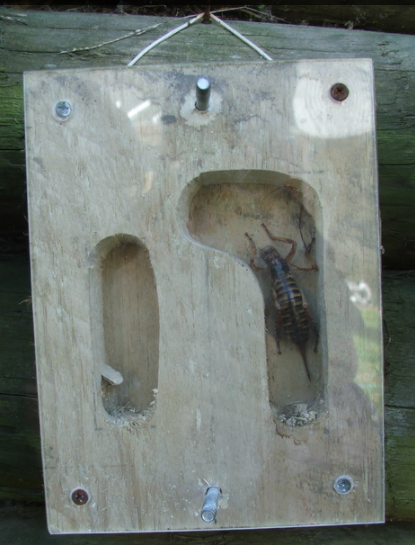 PRESENTING TO THE BOT
RESTORING
HABITATS
TRAPPING PESTS
PUBLICISING IDEAS
WRITING SCHOOL POLICY
DOING RIPARIAN PLANTING
dubh/C.C 2.0
[Speaker Notes: Looking at some ideas for action.
Photo from www.sciencelearn.org.nz/images/2439-weta-motel]
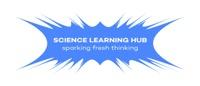 MORE EXAMPLES OF ACTION
Create or use tracking tunnels
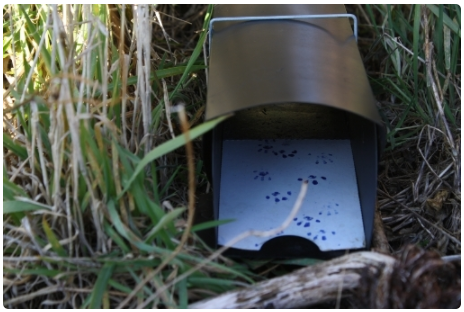 Share knowledge with family, community or school
make a film
write and/or perform a play for other levels in the school
put ideas or information  on a social networking platform
design and post a brochure/flier for the local notice board
Assist with raising whio
Do some fundraising
Plant native species to encourage native birds and invertebrates into school grounds
Let others know what is happening
Monitor the local stream - to provide information and evidence for action
Work in the field helping with other groups and actions that are happening
[Speaker Notes: Photo from www.sciencelearn.org.nz/images/1315-tracking-tunnel]
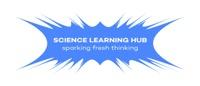 CURRICULUM CONNECTIONS
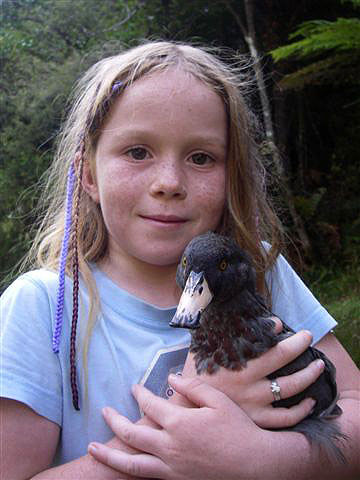 Nature of Science: Participating and contributing 
Science capability: engage with science “It involves students taking an interest in science issues, participating in discussions about science and at times taking action”

Key competencies, values and principles of the NZC, e.g. Future focus

Action competence
[Speaker Notes: More information about action competence can be found http://nzcurriculum.tki.org.nz/Curriculum-resources/Education-for-sustainability#collapsible4 
http://nzcurriculum.tki.org.nz/Principles/Future-focus 
http://scienceonline.tki.org.nz/Science-capabilities-for-citizenship/Introducing-five-science-capabilities/Engage-with-science]
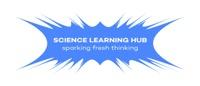 DEPARTMENT OF CONSERVATION RESOURCES SUPPORTING CONSERVATION ACTION
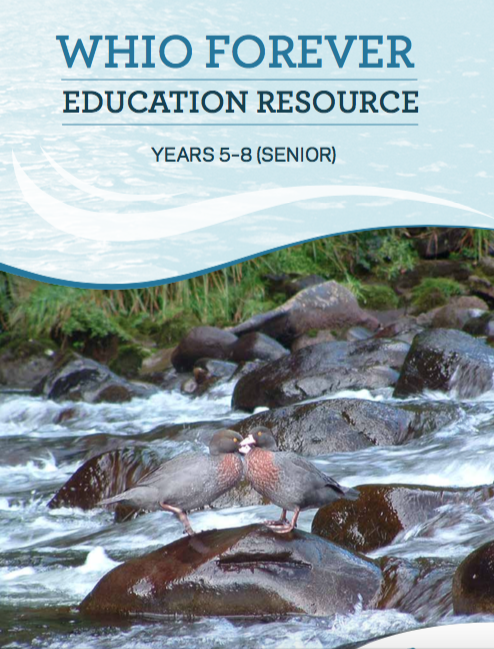 The resources include:
booklets
posters
videos
PowerPoints
online information.
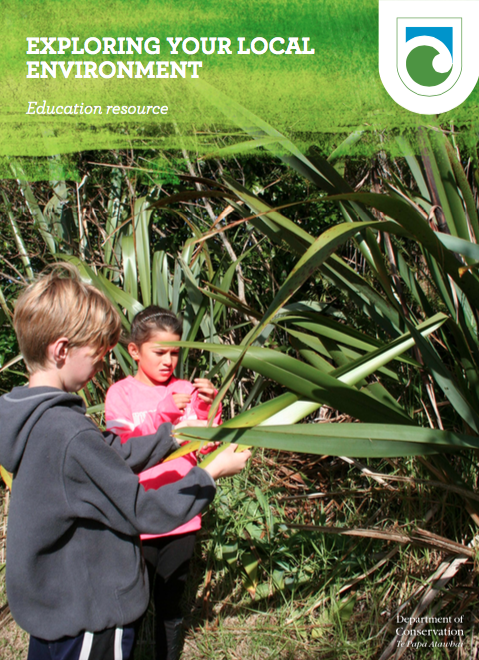 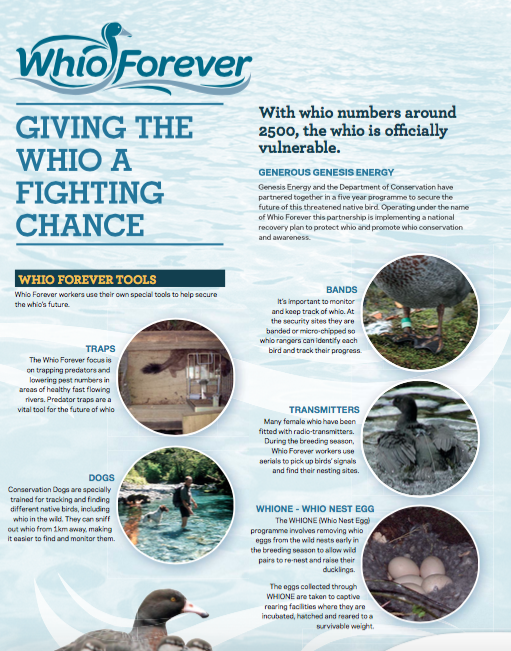 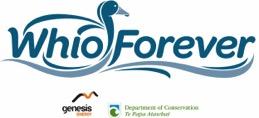 [Speaker Notes: Resources downloadable at www.whioforever.co.nz/about-the-whio/educational-resources and www.doc.govt.nz/education-whio]
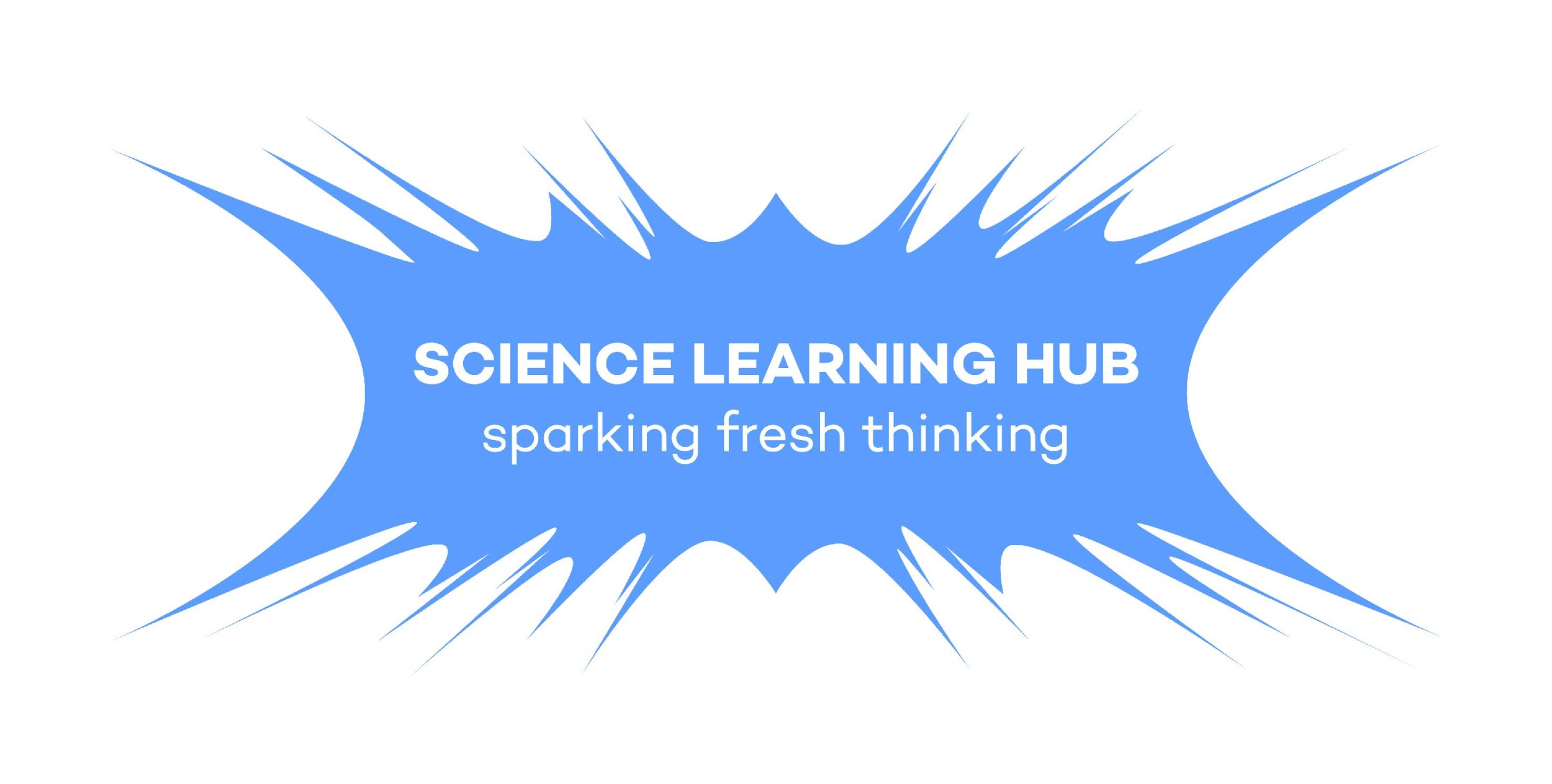 SCIENCE LEARNING HUB RESOURCES SUPPORTING CONSERVATION ACTION
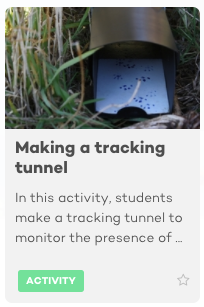 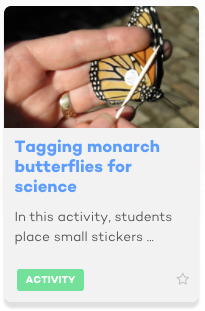 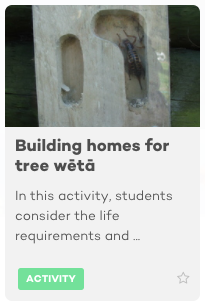 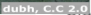 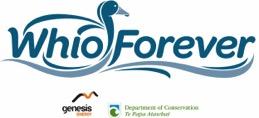 [Speaker Notes: www.sciencelearn.org.nz/resources/1964-building-homes-for-tree-weta
www.sciencelearn.org.nz/resources/700-tagging-monarch-butterflies-for-science
www.sciencelearn.org.nz/resources/1171-making-a-tracking-tunnel]
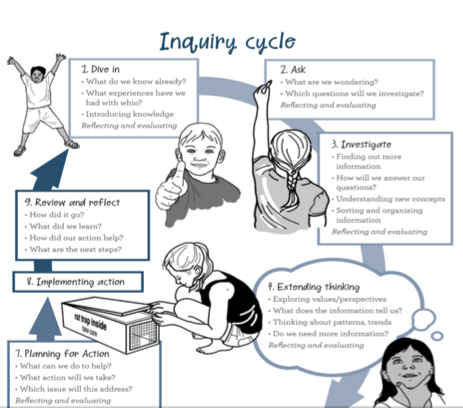 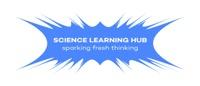 CONSERVATION INQUIRY PROCESS
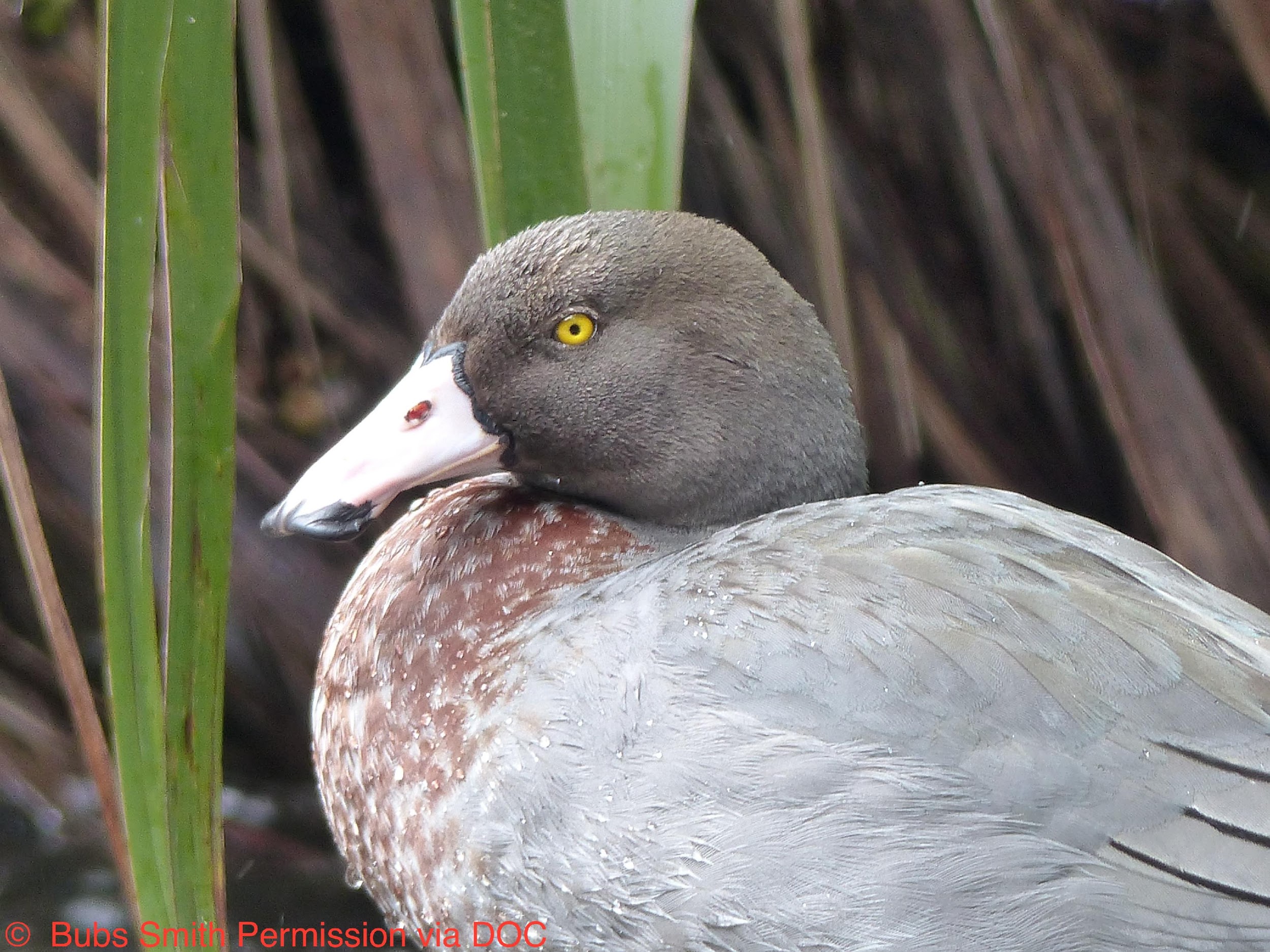 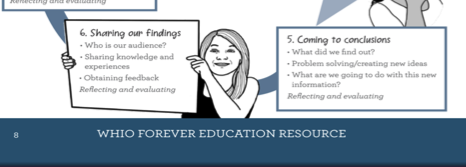 [Speaker Notes: Inquiry process is extracted from the Whio Forever resource  www.whioforever.co.nz/about-the-whio/educational-resources]
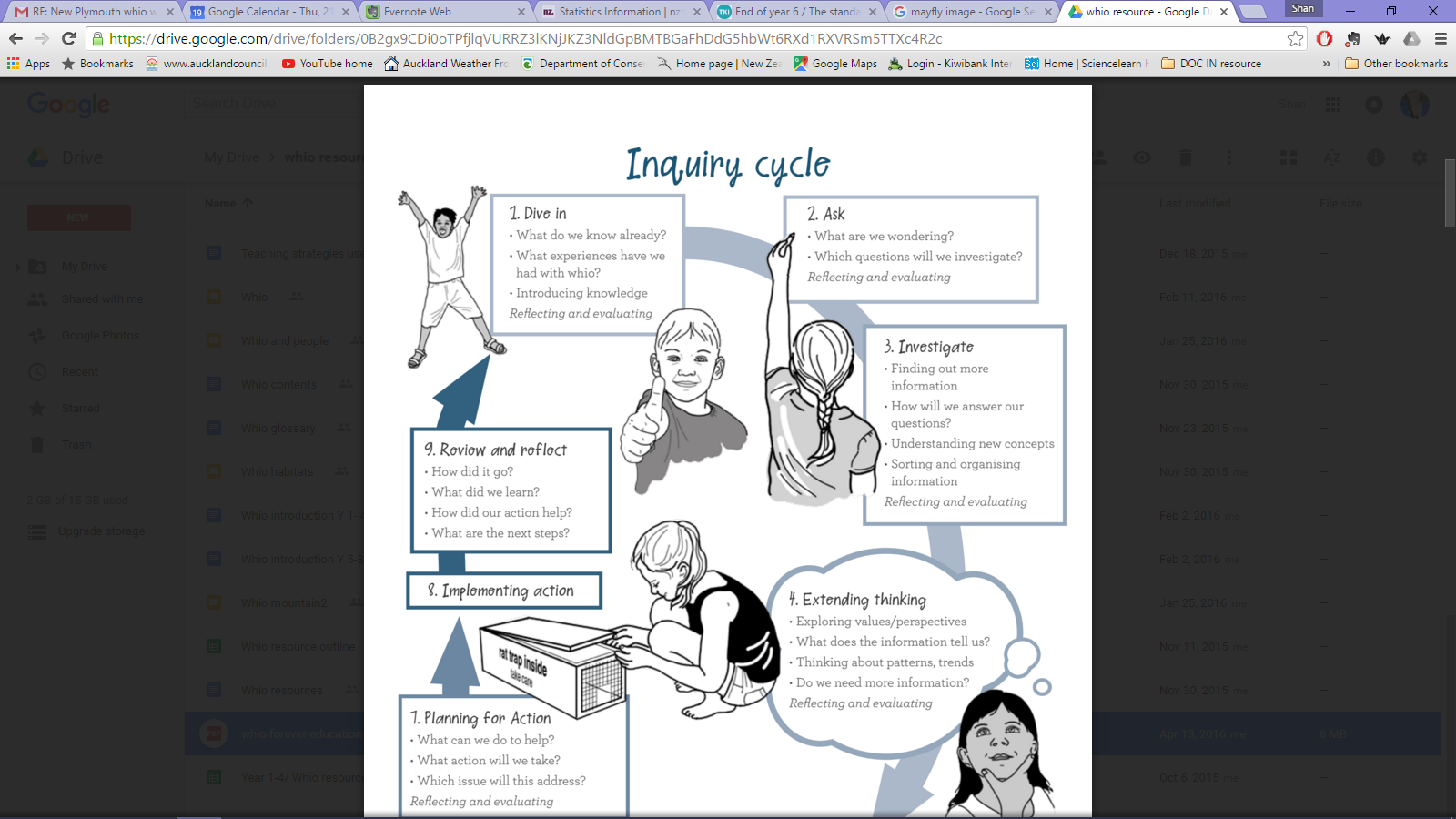 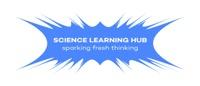 INQUIRY PROCESS: STAGES 1–2
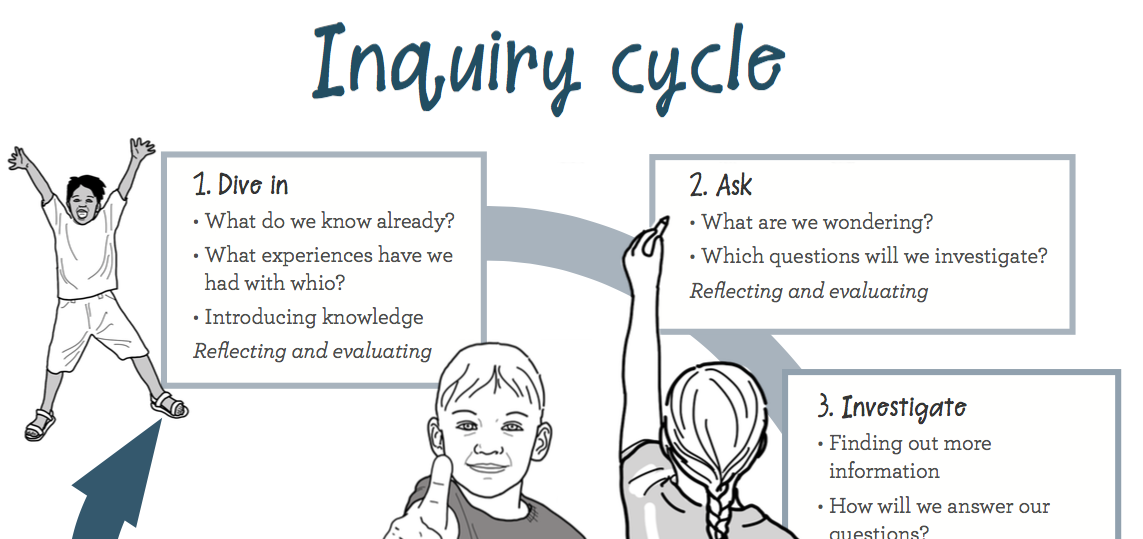 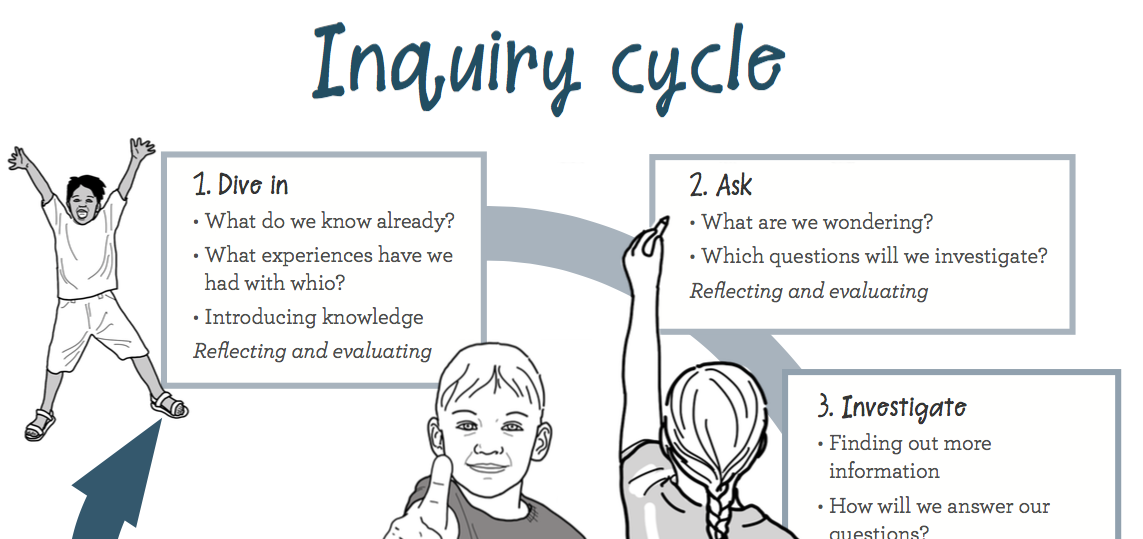 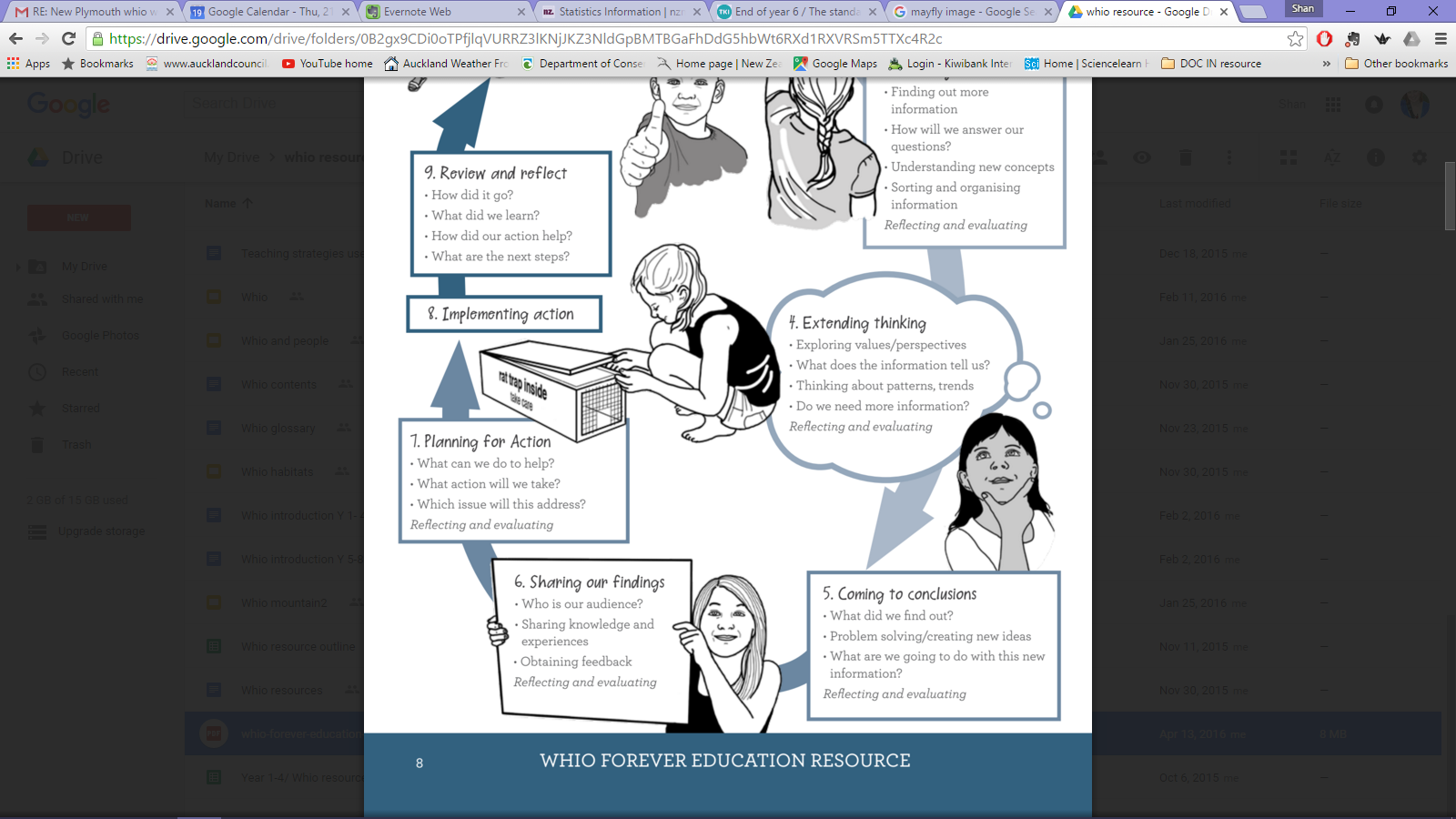 [Speaker Notes: That in EEfS and conservation we want the inquiry to result in students taking action to improve the world.]
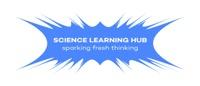 INQUIRY PROCESS: STAGES 3–6
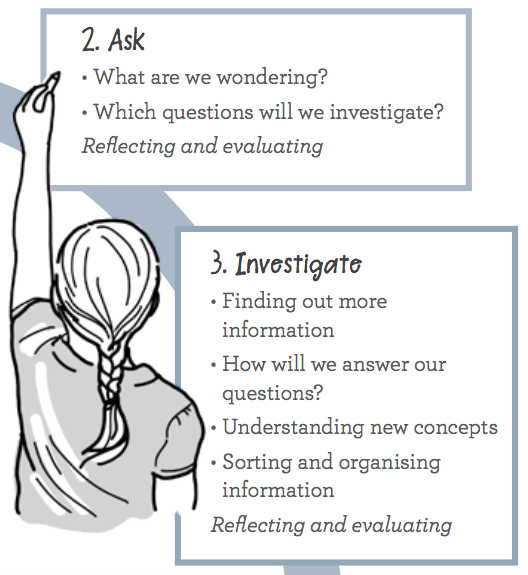 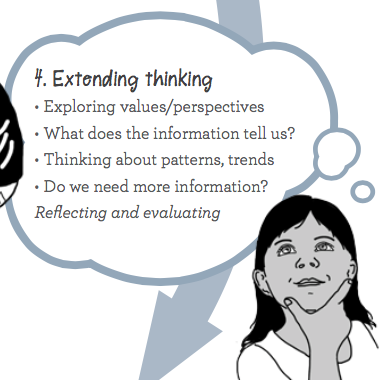 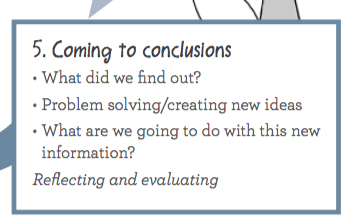 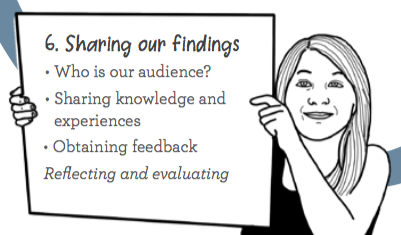 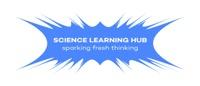 INQUIRY PROCESS: STAGES 7–9
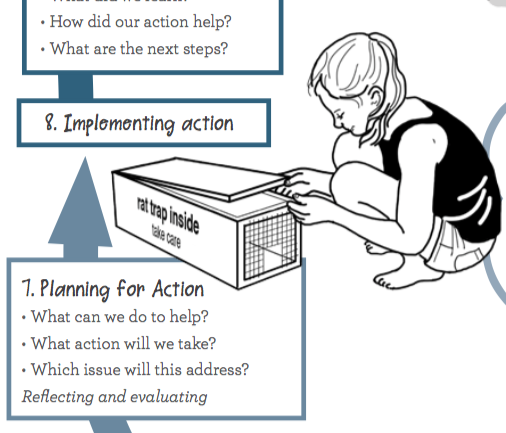 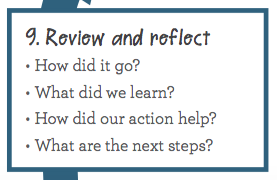 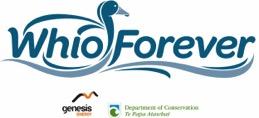 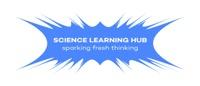 WHAT HAVE WE LEARNED ABOUT WHIO?
The current situation for whio: 
They are nationally vulnerable.
They live in fast-flowing, clean, rocky-bottomed streams and rivers.
They eat macroinvertebrates.
They are specially adapted to their habitat, including their soft bill, streamlined body and camouflage.
The main threats to whio are habitat destruction and predators.
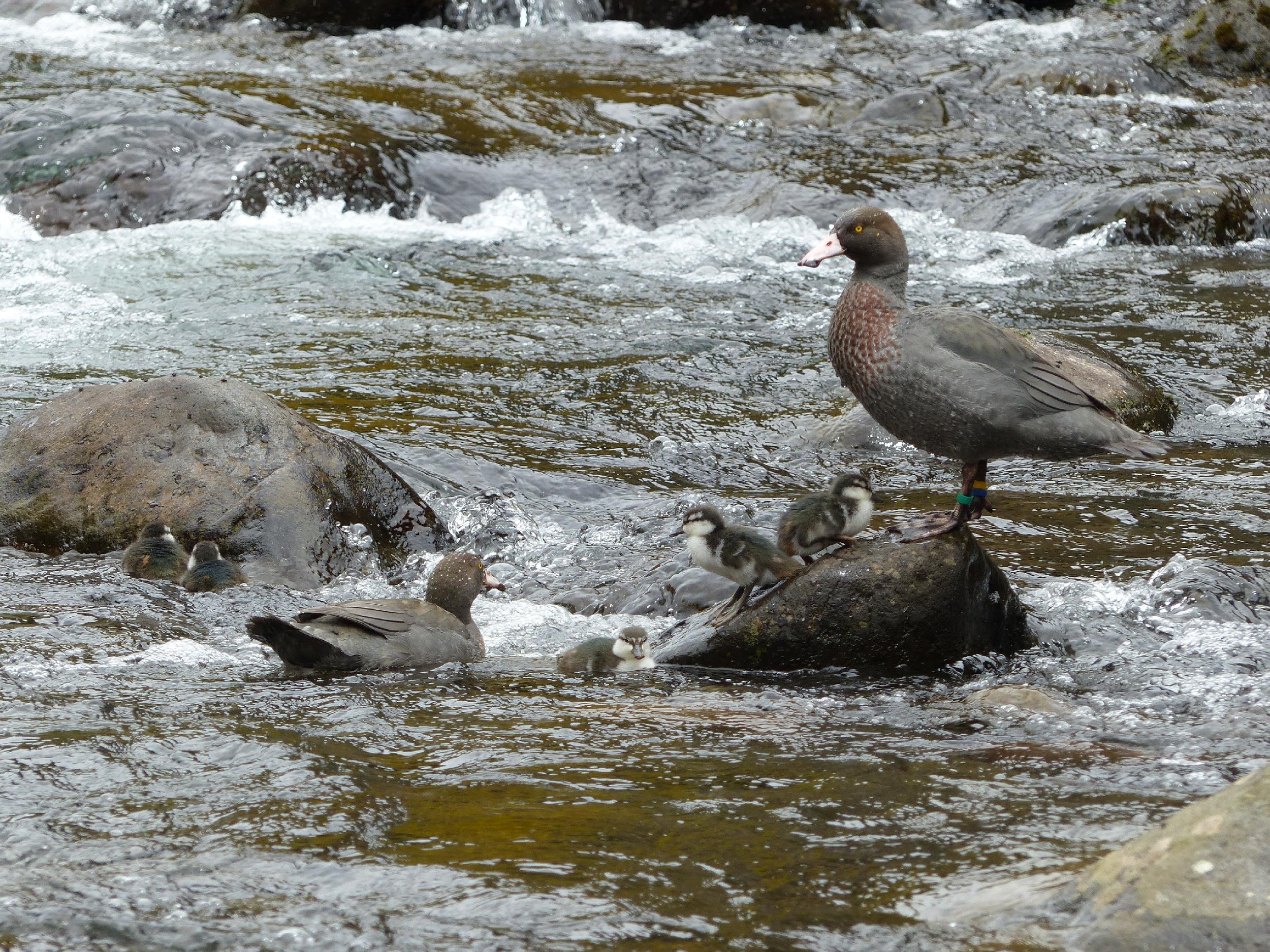 [Speaker Notes: People can have positive or negative effects on other organisms.]
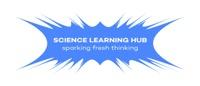 WHAT ACTIONS ARE BEING TAKEN TO SAVE THE WHIO?
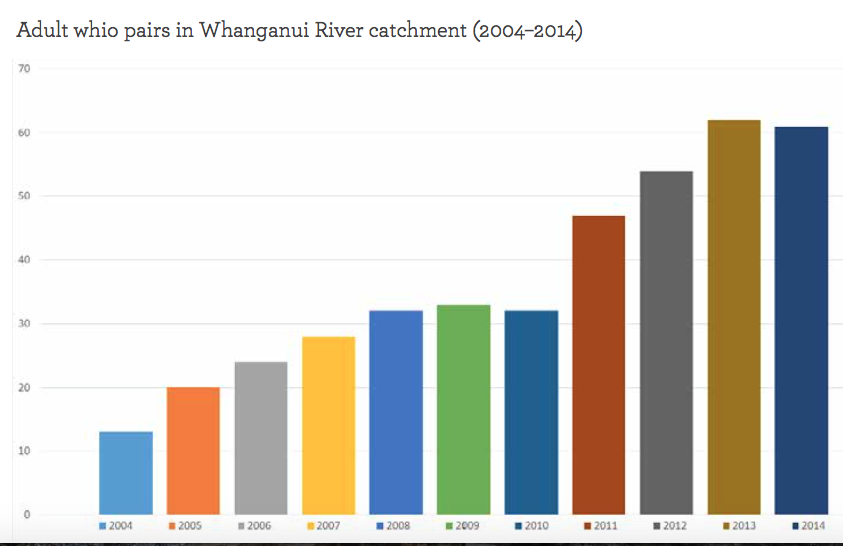 Successful strategies include:
predator control
captive breeding and release
education
partnership projects
habitat monitoring and restoration.
[Speaker Notes: Graph from page 43 of the junior version of the Whio Forever resource.  www.whioforever.co.nz/about-the-whio/educational-resources]
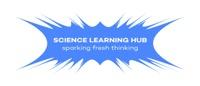 WHAT ACTIONS COULD WE DO TO HELP THE WHIO?
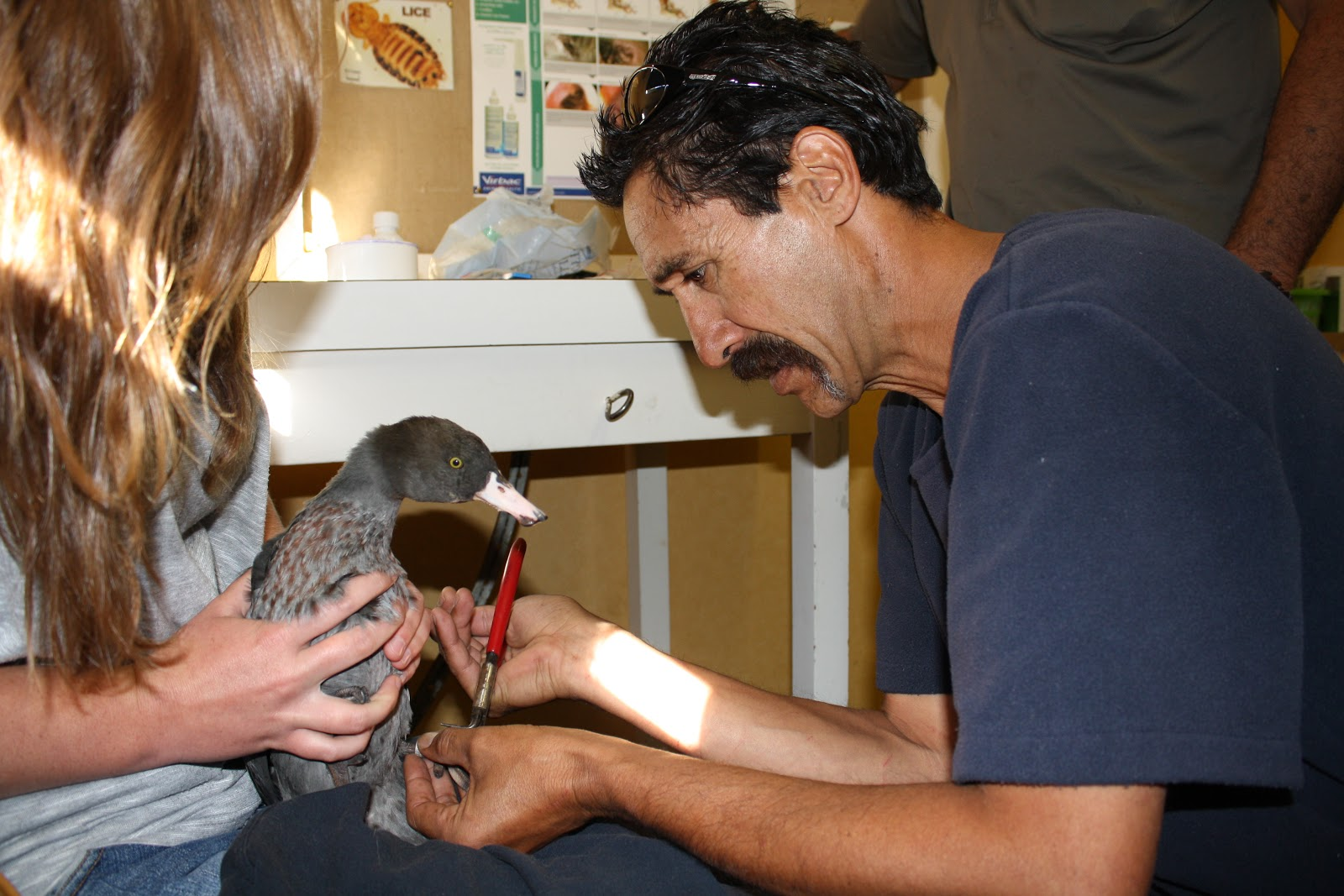 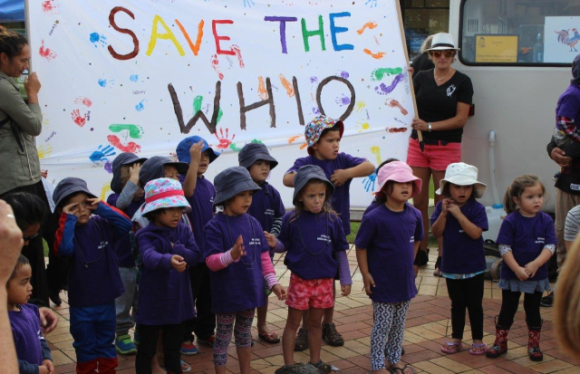 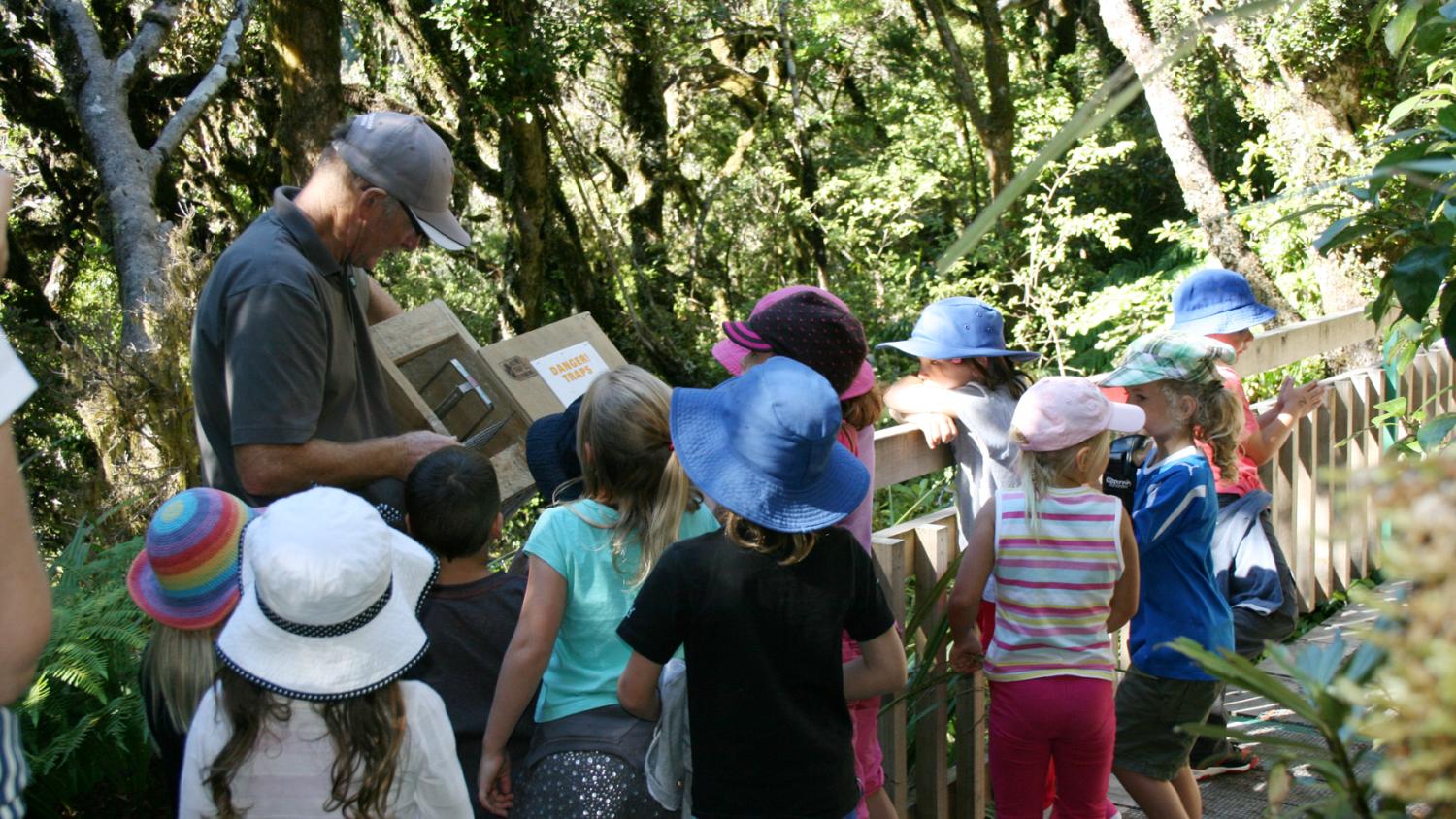 [Speaker Notes: Refer back to slides 4 and 5, and look at these pictures to get ideas about possible actions your students might come up with.]
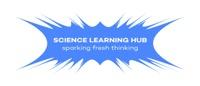 IDENTIFYING ACTIONS
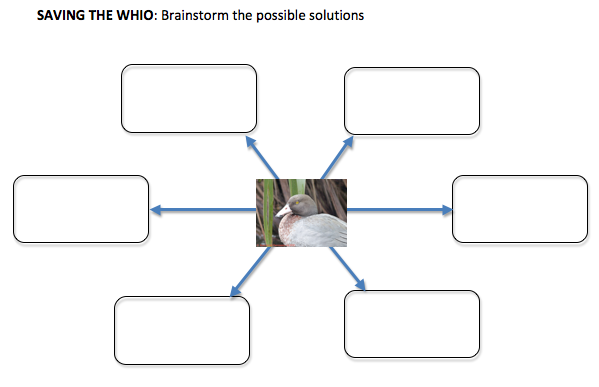 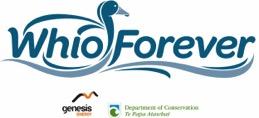 [Speaker Notes: Using simple graphic organisers to support students to sort their ideas.]
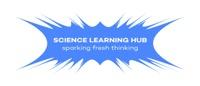 WHICH ACTION WILL BE BEST?
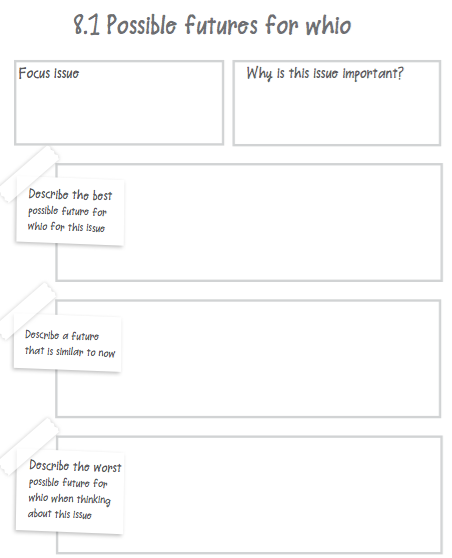 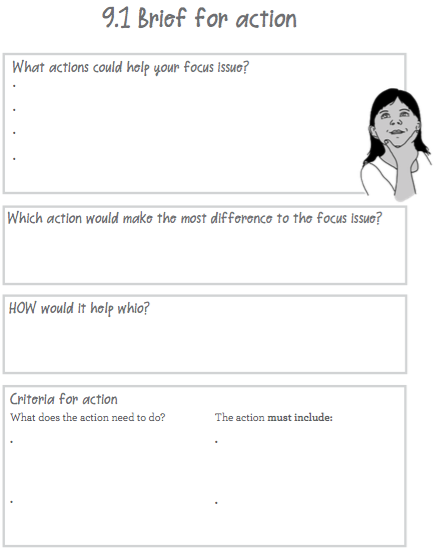 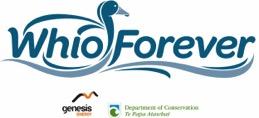 [Speaker Notes: Thinking of future focus, what are we wanting to achieve? What actions might achieve that?]
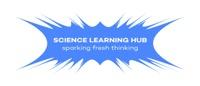 WHICH ACTION WILL BE BEST?
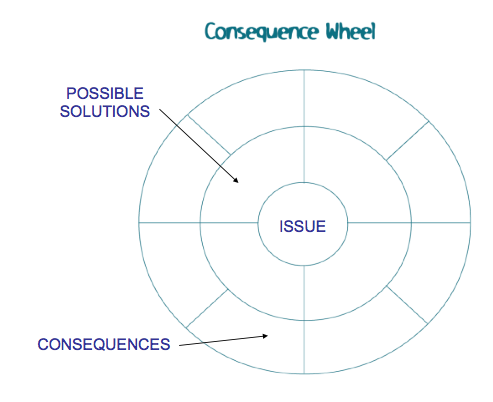 THE CONSEQUENCE WHEEL
Possible solutions
Issue
Consequences – 
pros and cons
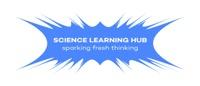 PLANNING ACTION
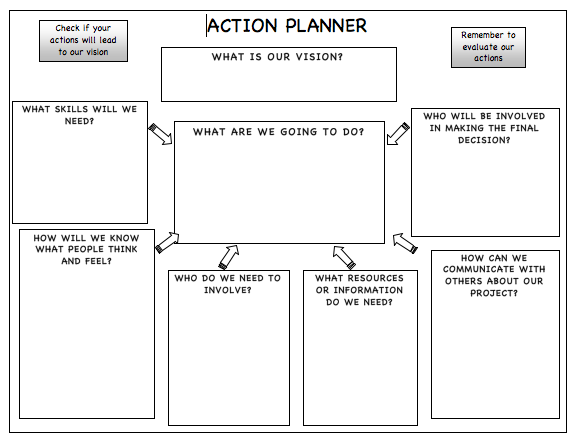 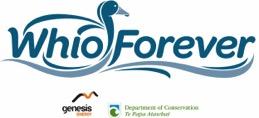 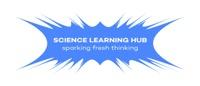 DETAILS OF PLANNING
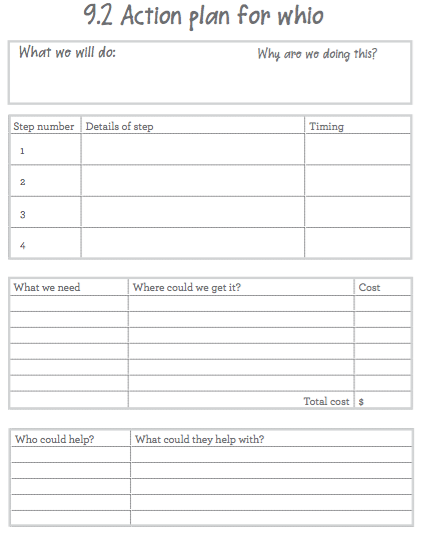 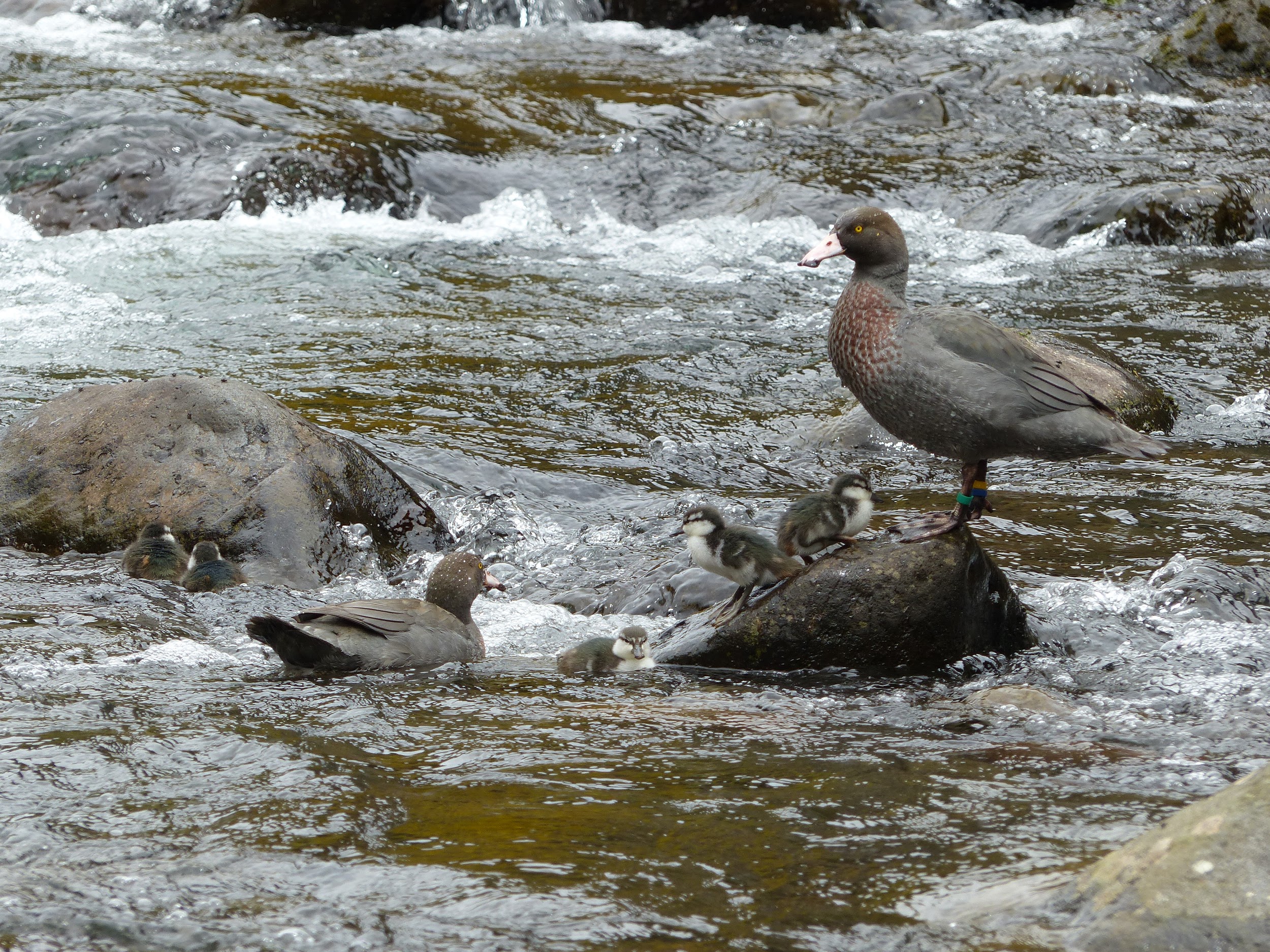 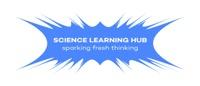 WHO DOES WHAT AND WHEN?
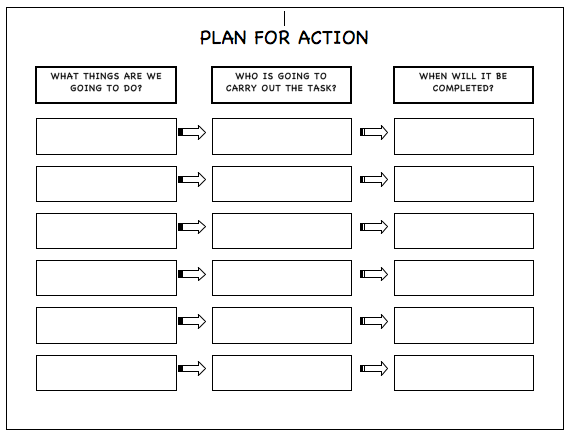 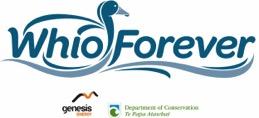 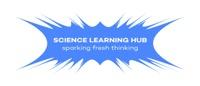 OFFERING INSPIRATION FOR ACTION
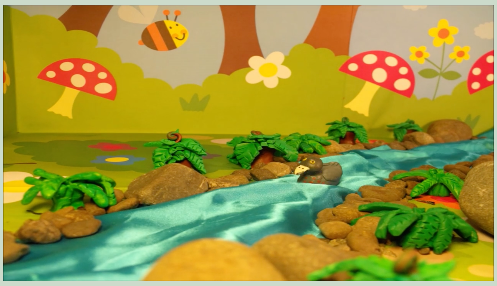 Whenua finds a future http://www.theoutlookforsomeday.net/films/2015/014
[Speaker Notes: Video is here www.theoutlookforsomeday.net/films/2015/014.]
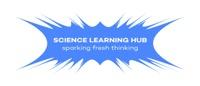 WHAT NEXT? Useful websites and links
Twitter https://twitter.com/NZScienceLearn
https://twitter.com/
Facebook www.facebook.com/nzsciencelearn
https://www.facebook.com/wildsidenz 
Pinterest https://nz.pinterest.com/nzsciencelearn/
https://nz.pinterest.com/docgovtnz/conservation-activities-for-kids/
Whio Forever
http://www.whioforever.co.nz/about-the-whio/find-a-whio 
http://www.whioforever.co.nz/about-the-whio/find-a-whio
DOC 
http://www.doc.govt.nz/education 
Enquiries
conserved@doc.govt.nz 
DOC Conservation Education e-newsletter http://createsend.com/t/i-4B26445CA4C4D7BD

Science Learning Hub
https://www.sciencelearn.org.nz
Enquiries
enquiries@nzsciencelearn.org.nz
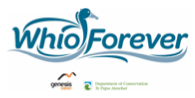 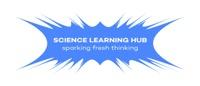 THANKS AND … CHALLENGE YOURSELVES
What have you learned in this/these webinar(s)?

What are you going to put into practice as a result of this/these webinar(s)?
The images contained within this PowerPoint presentation are copyrighted to the University of Waikato and other third-party individuals and organisations. Any reuse beyond the classroom as per the intended use of these resources should be cleared with the copyright owner/s.
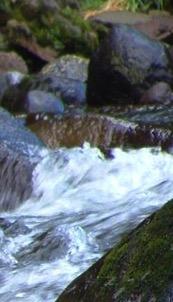 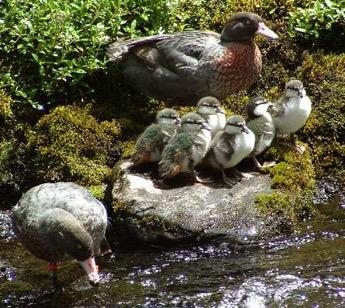 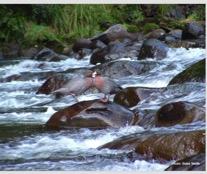 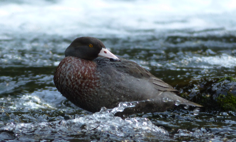 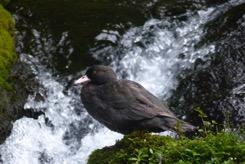 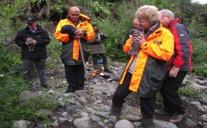